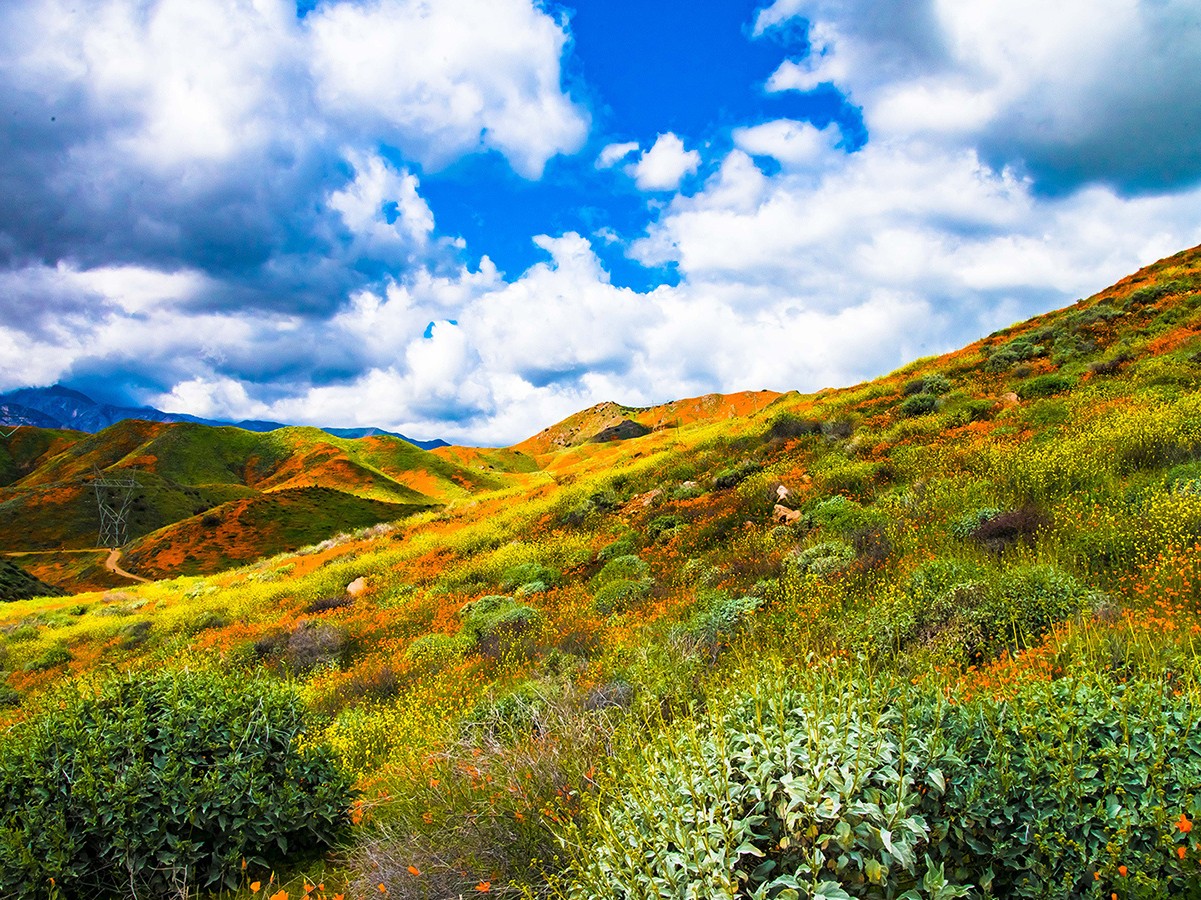 RIVERSIDE COUNTY
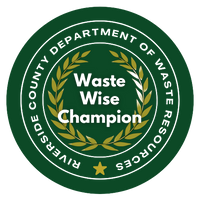 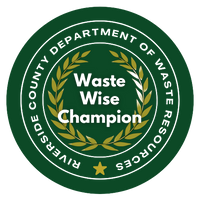 D E P A R T M E N T	O F	W A S T E	R E S O U R C E S
WASTE WISE CHAMPION
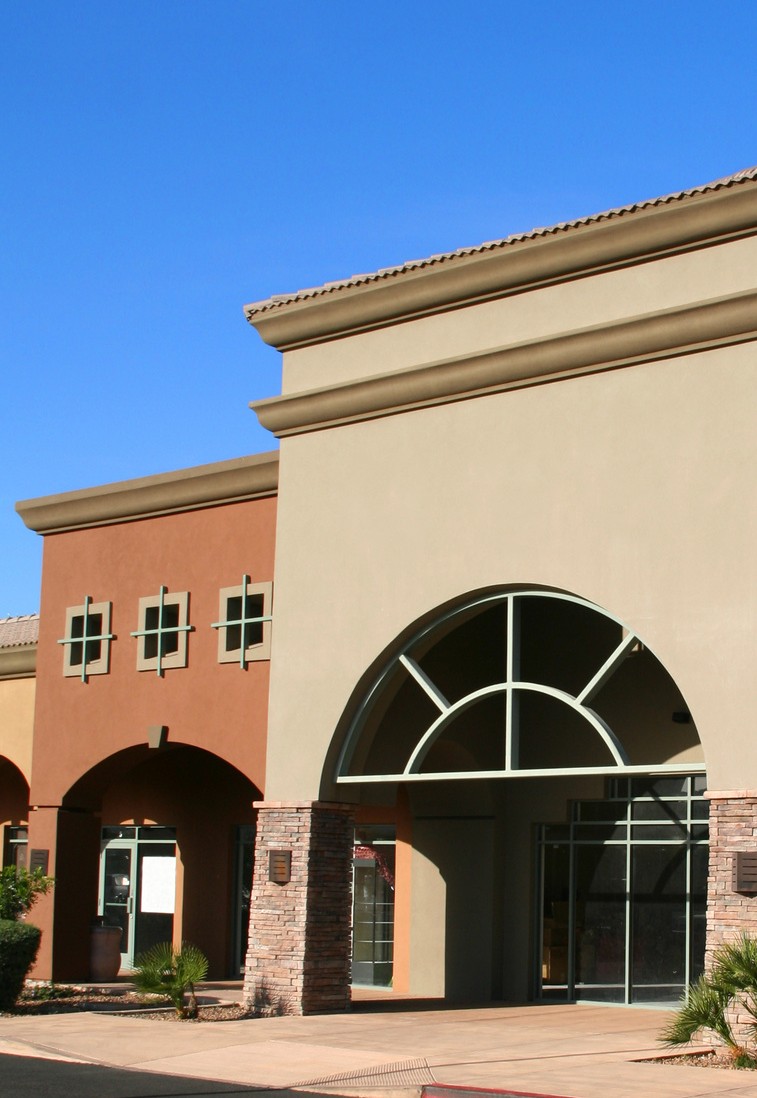 WHAT	IS	THE  RIVCO		WASTE
WISE	CHAMPION?
The Riverside County Waste Wise  Champion Program hopes to achieve  a cleaner environment by helping  businesses integrate environmental  responsibility into their operations  in a manner that is sustainable as
well	as	profitable	and  driven.		Sustainable
community  business
practices promote not only healthy  environments, but also healthy  communities.
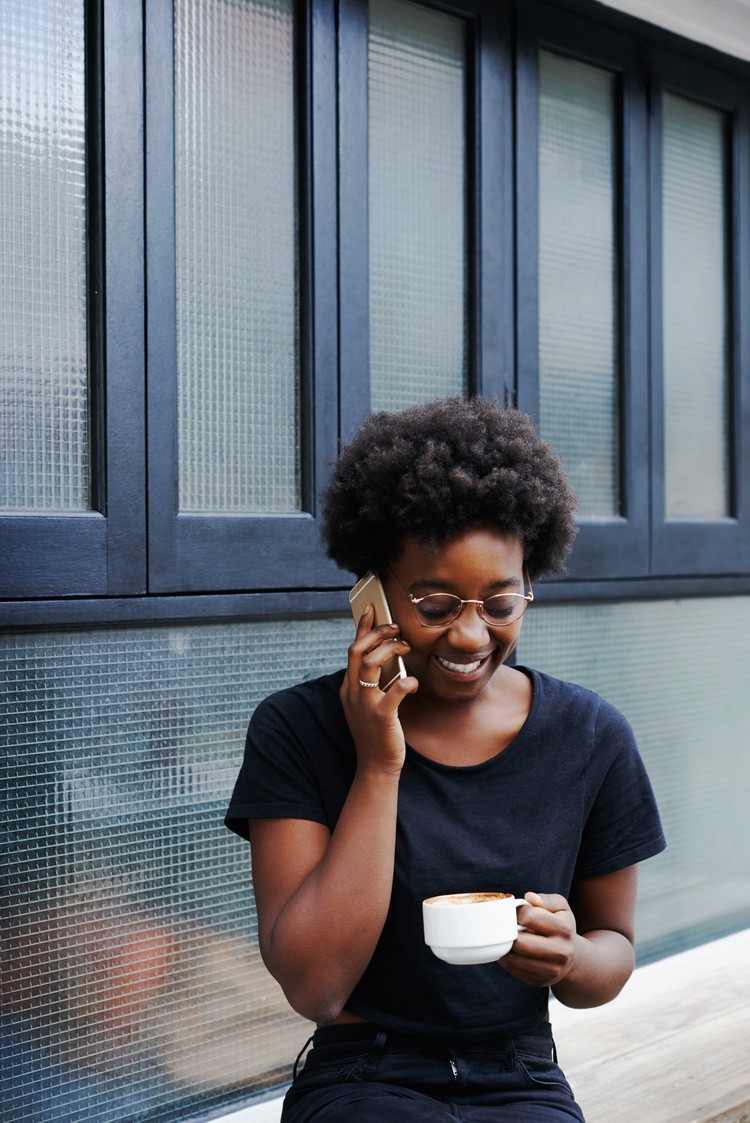 WHY JOIN?
Environmental regulations and mandates in California are
continuously changing, this sustainable plan is one step ahead of  new laws while cutting costs and taking advantage of various
benefits such as:

Waste reduction strategies
Attracting environmentally-conscious customers  Improving efficiency of productions to cut costs
Providing a safer environment to improve employee health  and morale
Free technical assistance from Riverside County Department  of Waste Resources
Free Sustainable Business marketing material as well as  county-wide recognition
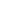 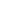 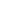 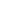 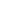 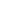 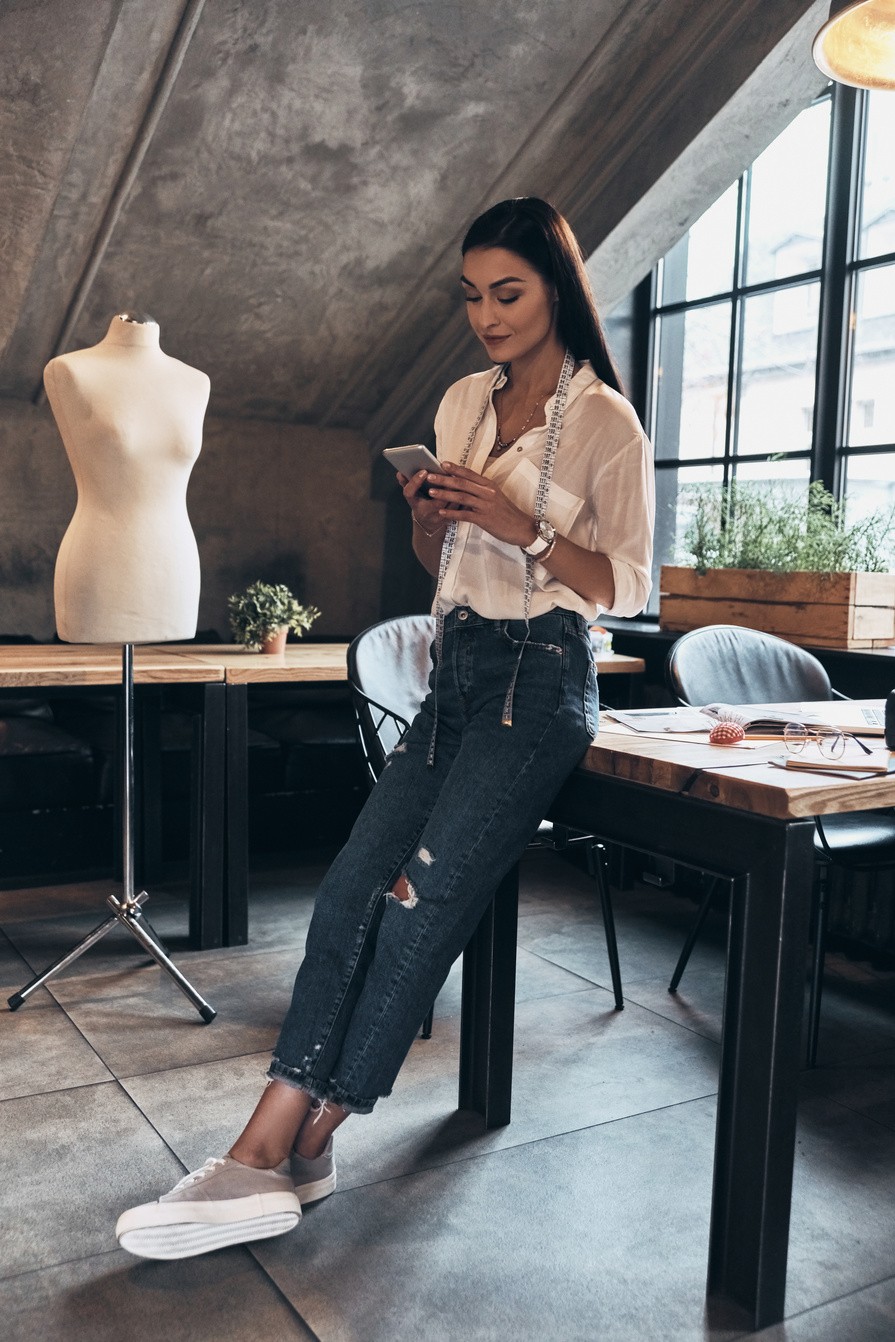 WHO CAN JOIN?
Any business, non-profit, faith based organizations, businesss to  name a few located within unincorporated Riverside County can  be certified as a Riverside County Waste Wise Champion.
Arts, Entertainment, and Recreation

Mining	Manufacturing- All Other

Agriculture	Medical & Health

Construction	Public Administration

Durable Wholesale and Trucking	Restaurants;

Education	Retail Trade: Food & Beverage Stores
Hotels & Lodging	Services: Management, Admin, Support, and Social  Manufacturing Electronic Equipment	Services: Professional, Technical, and Financial  Manufacturing Food & Nondurable Wholesale	Services: Repair and Personal
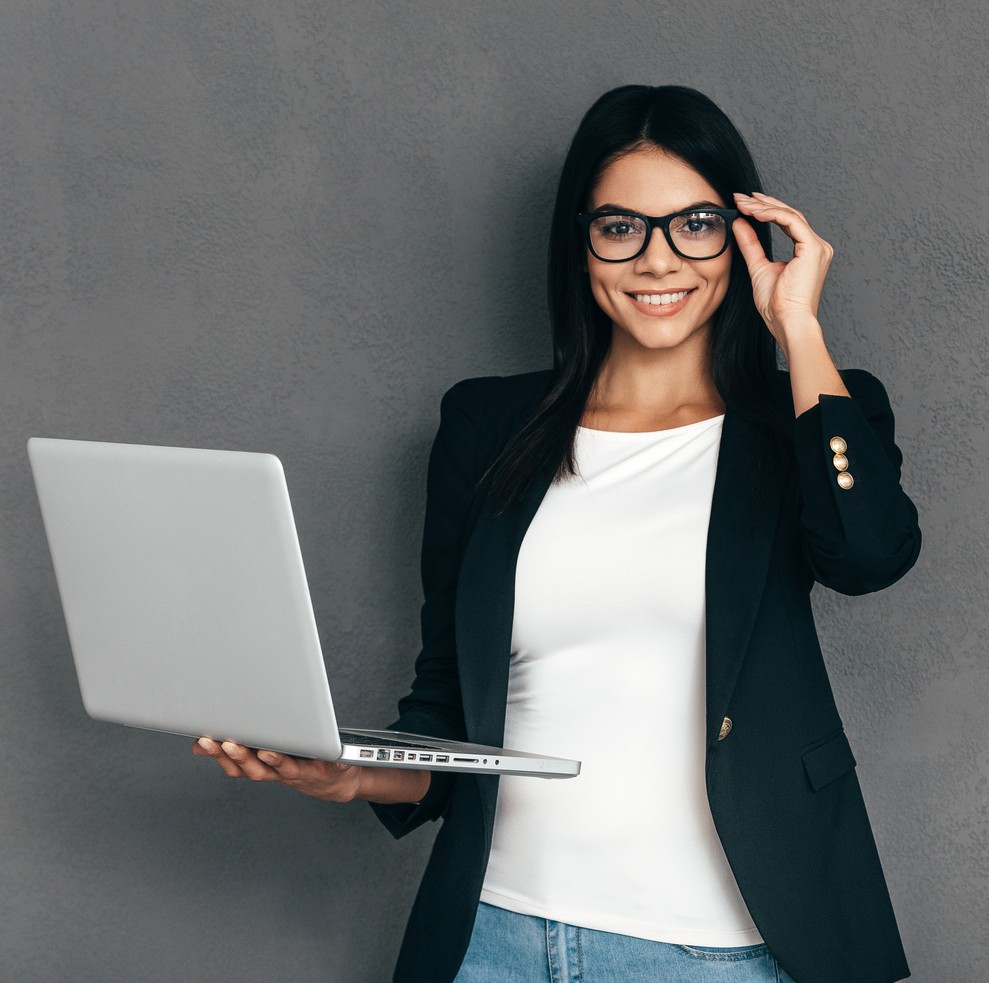 HOW CAN WE JOIN?
Visit www.rcwaste.org/business/recycling/wwc
Fill out the "Intent to Register" form located on the website  A Recycling Specialist will reach out with the scorecard and  necessary documents
Fill out the Waste Wise Scorecard and email it back to the  Recycling Specialist
A Specialist will evaluate the scorecard and provide  additional methods for improvement
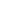 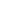 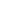 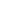 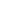 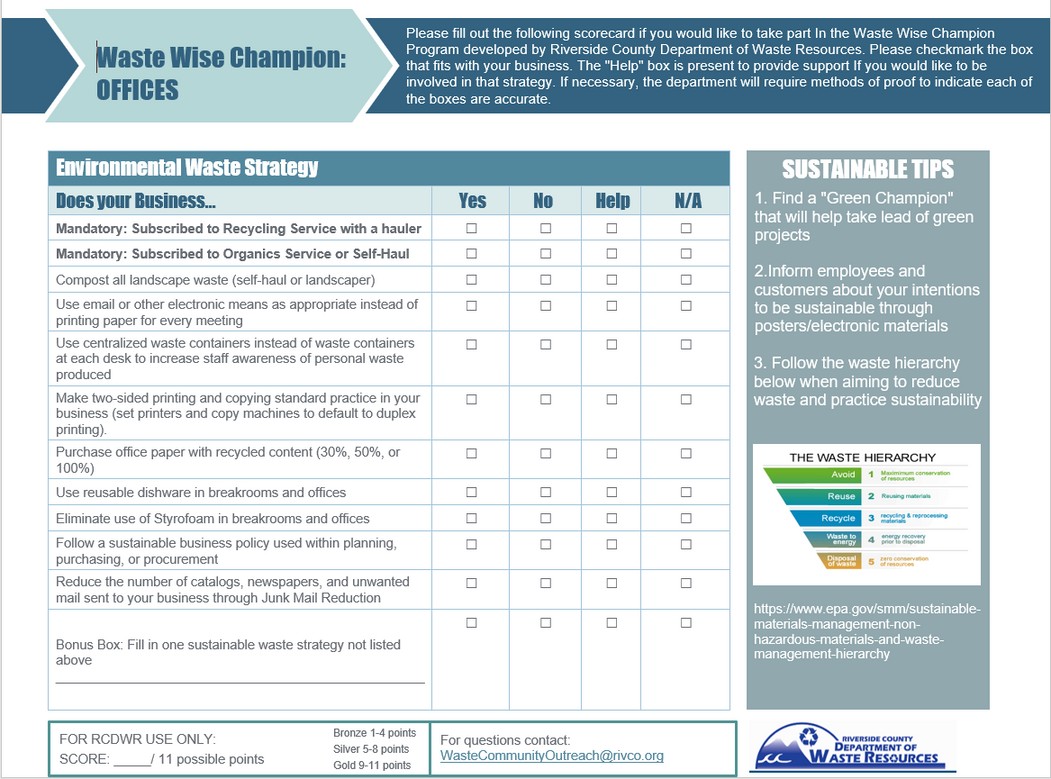 BUSINESS TIERS
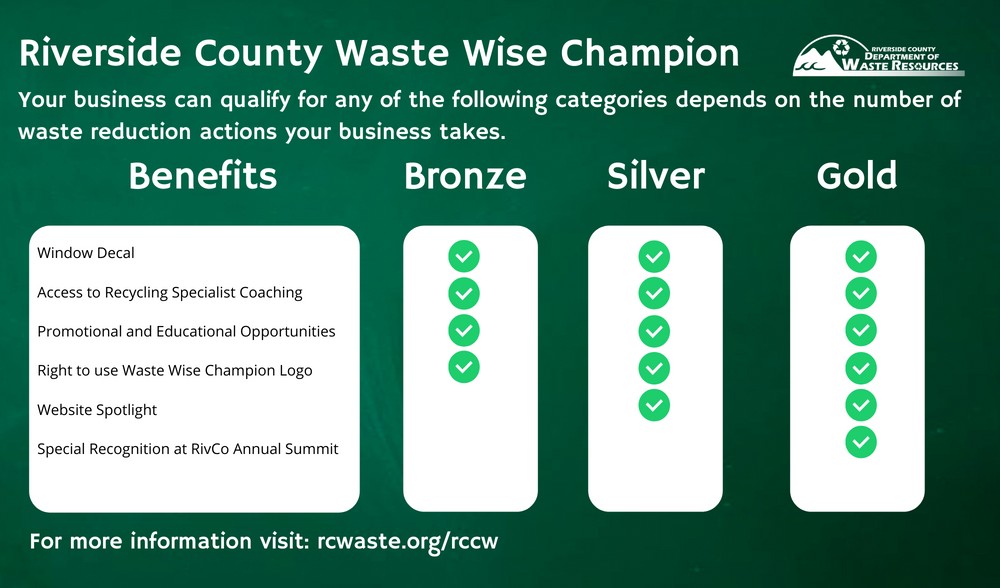 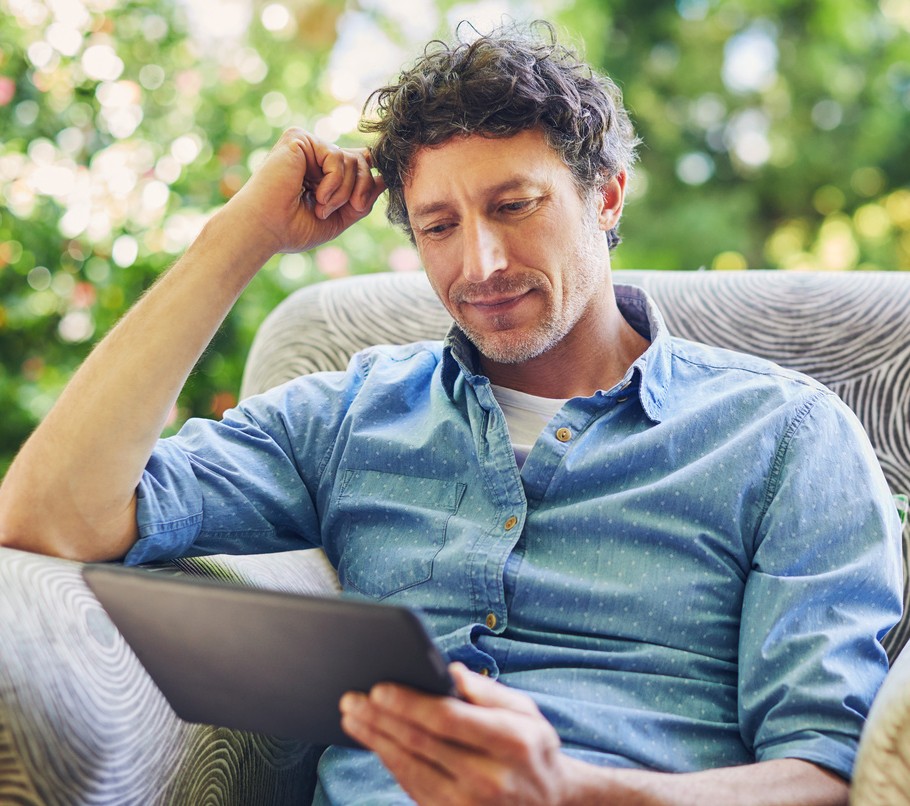 ANYTHING ELSE?
There is no cost to participate in the Riverside County  Waste Wise Champion Program.

The process from beginning to approval can take up to two  weeks, or longer, depending on how quickly the
business schedules their virtual site visit.

Please direct all questions to  wastecommunityoutreach@rivco.org and title the subject  line “RivCo Waste Wise Champion”  https://www.rcwaste.org/business/recycling/wwc
LAKE SKINNER
RECREATION AREA
G O L D	L E V E L	W A S T E	W I S E	C H A M P I O N
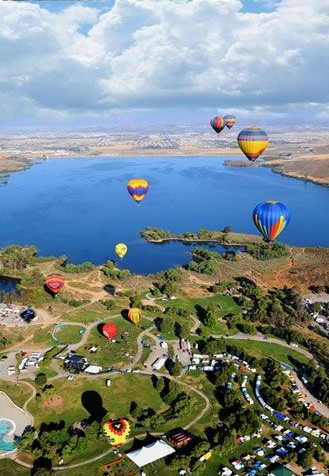 SONNY
WALDRON
Park Ranger II at Riverside County
Regional Parks and Open-Space District
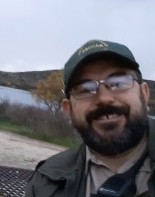 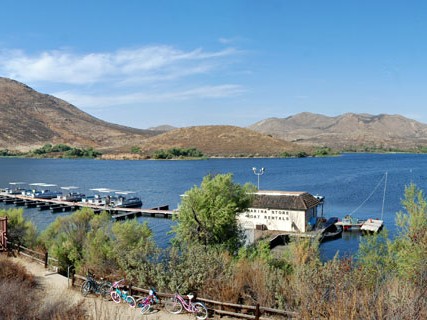 Standard Operating Procedures
PARK
SUSTAINABILITY
GETTING
STARTED	ON	THE  PATH	TO
Reduce
1
SUSTAINABILITY
Reuse
2
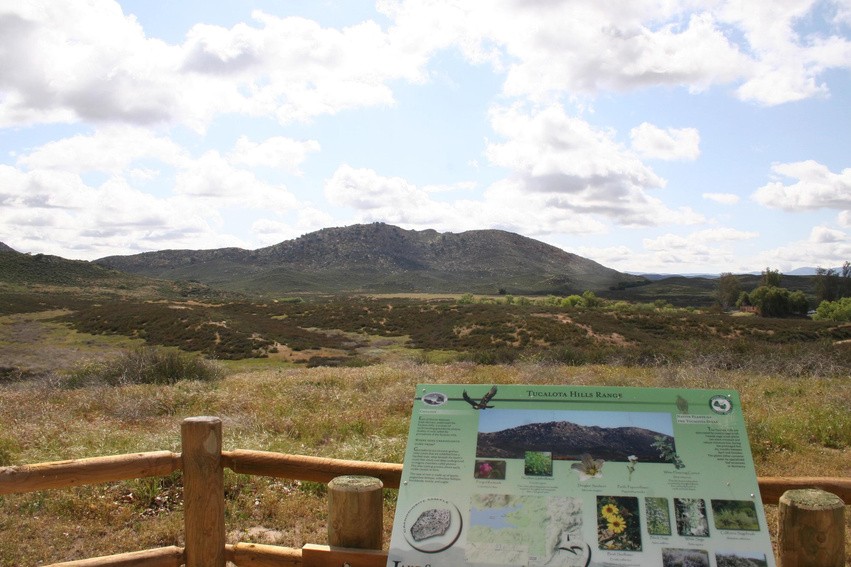 Recycle
3
R  E  D  U  C  E
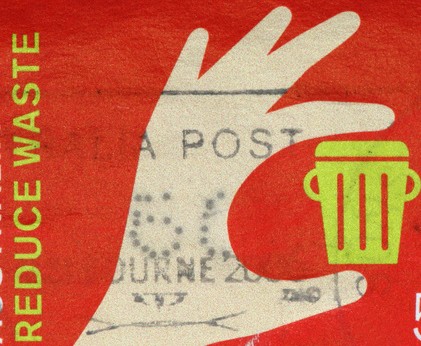 Energy
AC and heaters  Timers
Set points
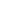 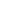 Trash
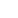 Printing practices  Narrow margins
Two-sided printing
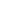 Lights
Sensors
Led upgrades
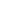 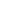 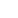 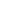 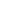 Single use items
Kitchen utensils, cups, and  plates become reusable
Cleaning supplies
Rags and sponges instead  of Paper towel
Trash emptied into
containers instead of  bags
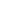 Water
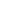 Turf reduction
Winter irrigation change  Splash Pad actuators
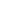 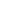 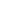 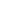 Fuel
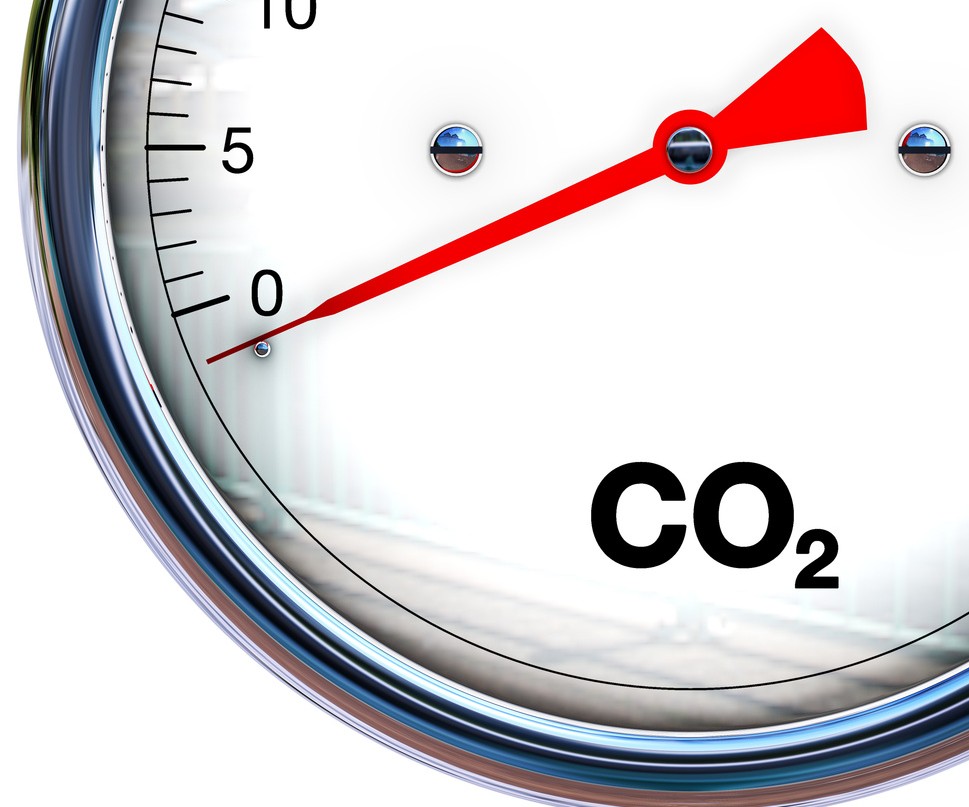 Idle time reduction
Smart vehicle choices
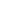 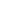 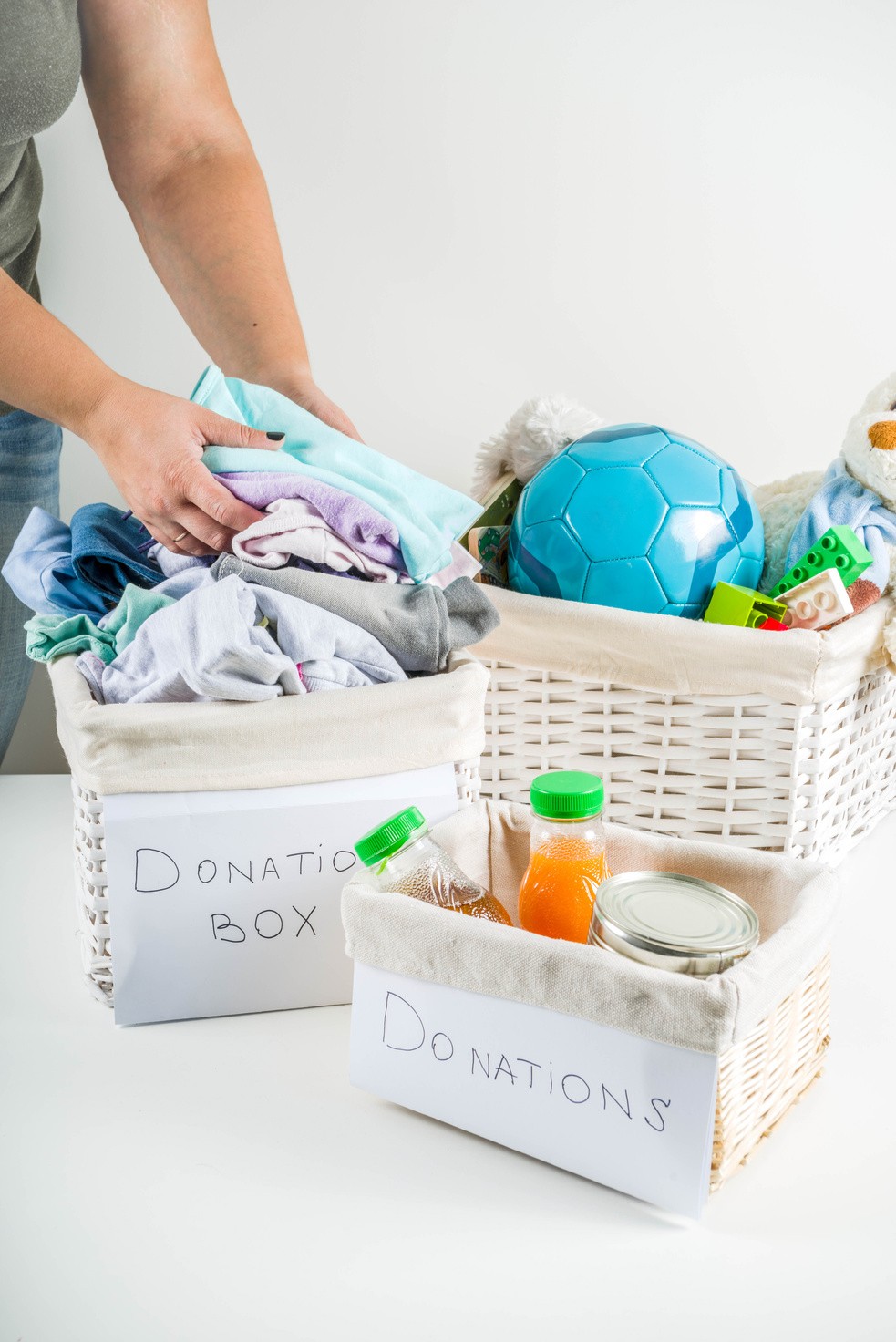 R  E  U  S  E
Paper
Scratch paper
Printing both sides  Craft projects
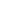 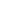 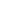 Plant materials
Landscaping  Craft projects
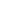 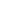 Excess material from projects
Donation to libraries
Shade shelter rehabilitation  Horseshoe pits
Repair instead of replacing
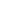 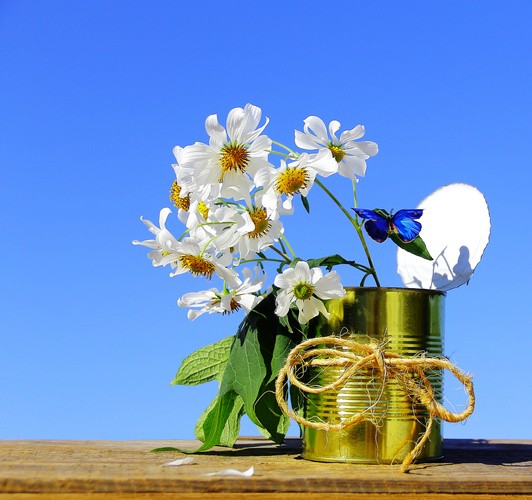 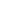 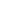 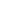 GREEN	WASTE	TURNED  INTO	LANDSCAPING
MATERIAL
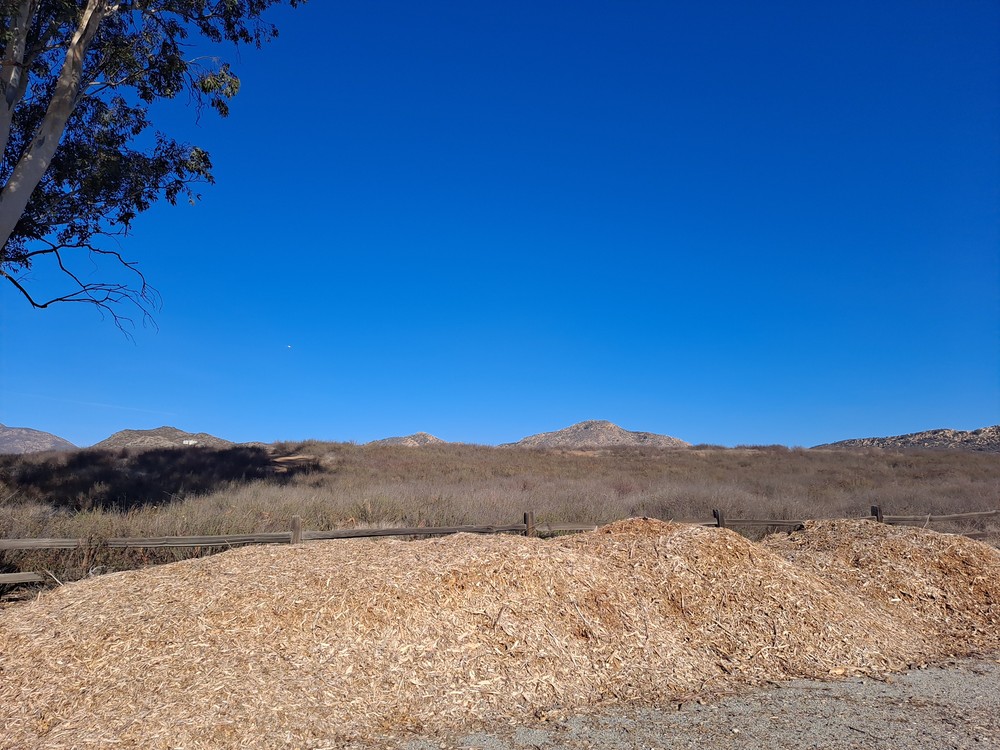 GREEN	WASTE	UTILIZED  IN	SEATING,	FIREWOOD  AND	CRAFTS
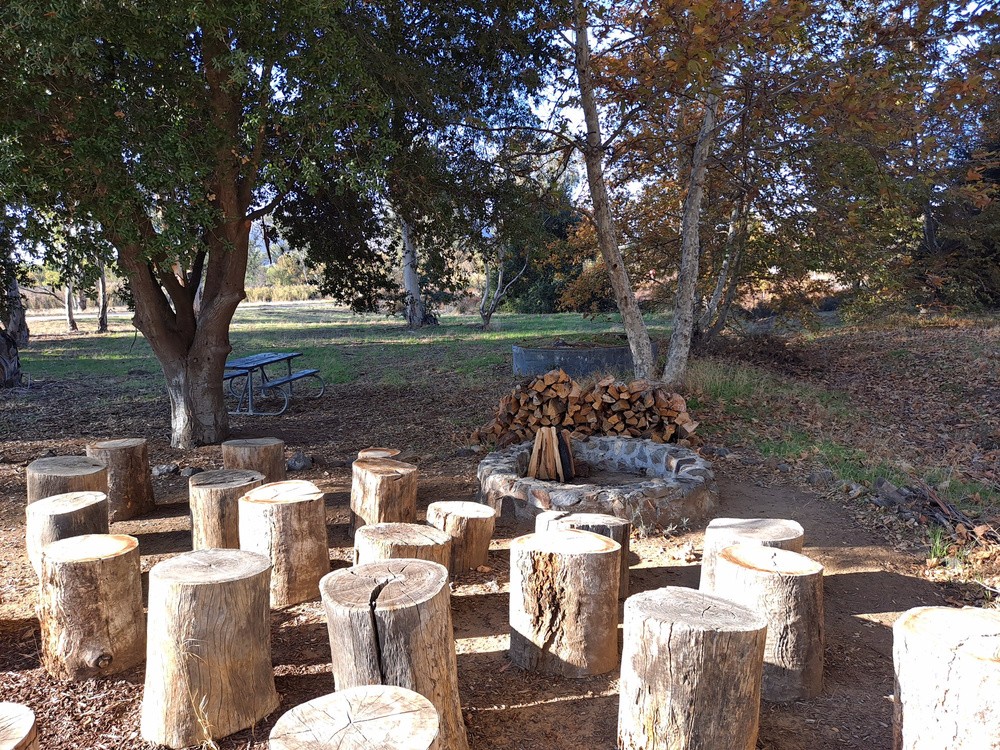 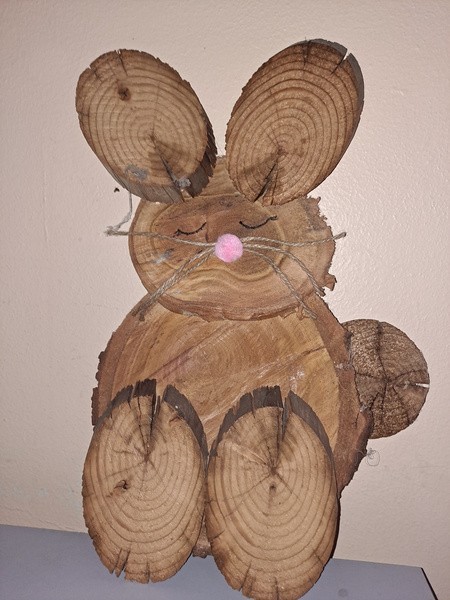 RECYCING	EDUCATIONAL  SIGNAGE	POSTED	IN	THE  GARDEN
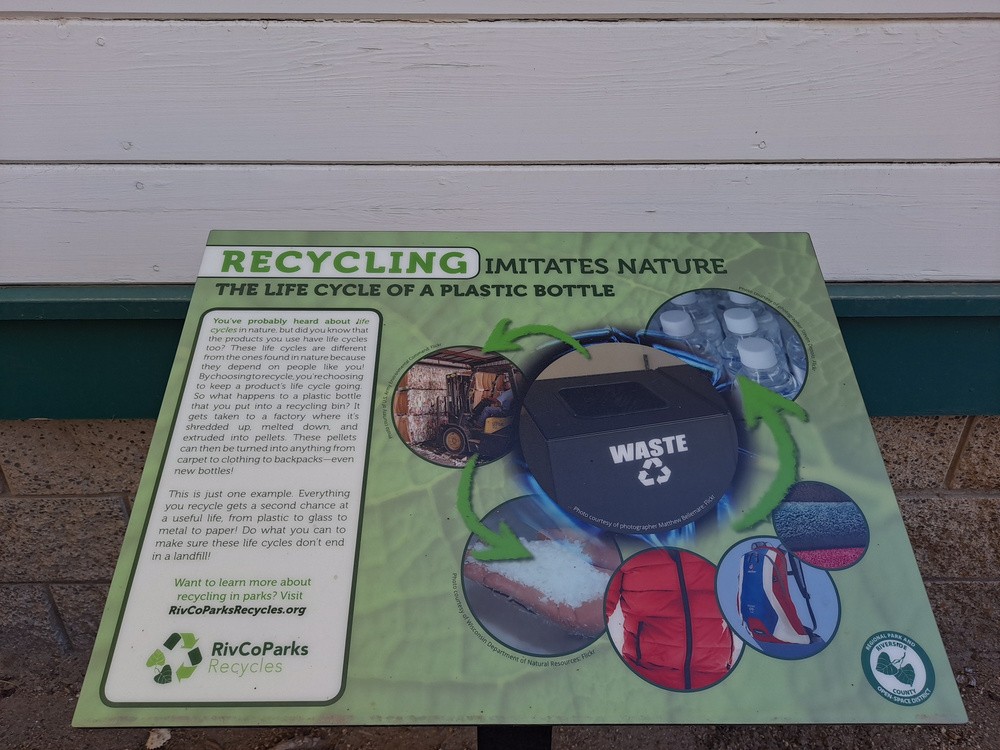 R  E  C  Y  C  L  E
Add recycle bins next to trash cans
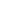 Reclaim items  Fishing line
Hazardous waste  Used oil
Batteries
Light bulbs  Paint
Electronics
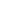 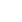 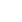 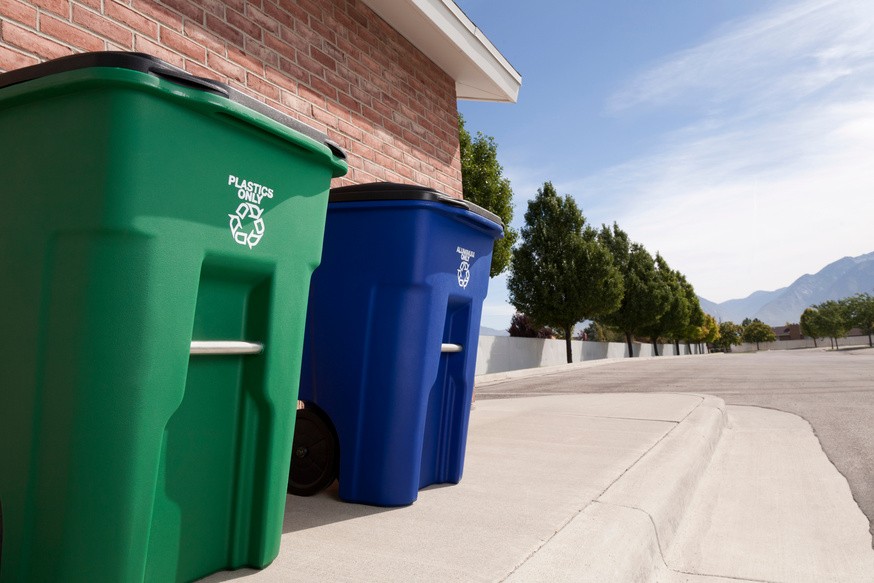 STANDARD OPERATING PROCEDURE
The Sustainability Standard Operating Procedures (SOP) will establish best  practices for Lake Skinner Recreation Area, and its associated offices and  facilities. The SOP document outlines the scope and plans for implementation  and enforcement. The SOP provides ongoing operational procedures for park
development,	climate	impact,	community	engagement,	energy  conservation,	mind	full	purchasing,	sustainable	transportation,
and	 water  and	waste
reduction and recycling. The document establishes parameters for existing and  ongoing projects, sites, and buildings. New projects and buildings should take  SOP guidance into consideration during design and construction phases. It is  intended that the document evolve over time.
WHAT	IS	IN
OUR	SOP?
Park development

Climate impact
Community engagement  Energy & water efficiency  Purchasing

Transportation
Waste Reduction & Recycling  Accountability
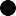 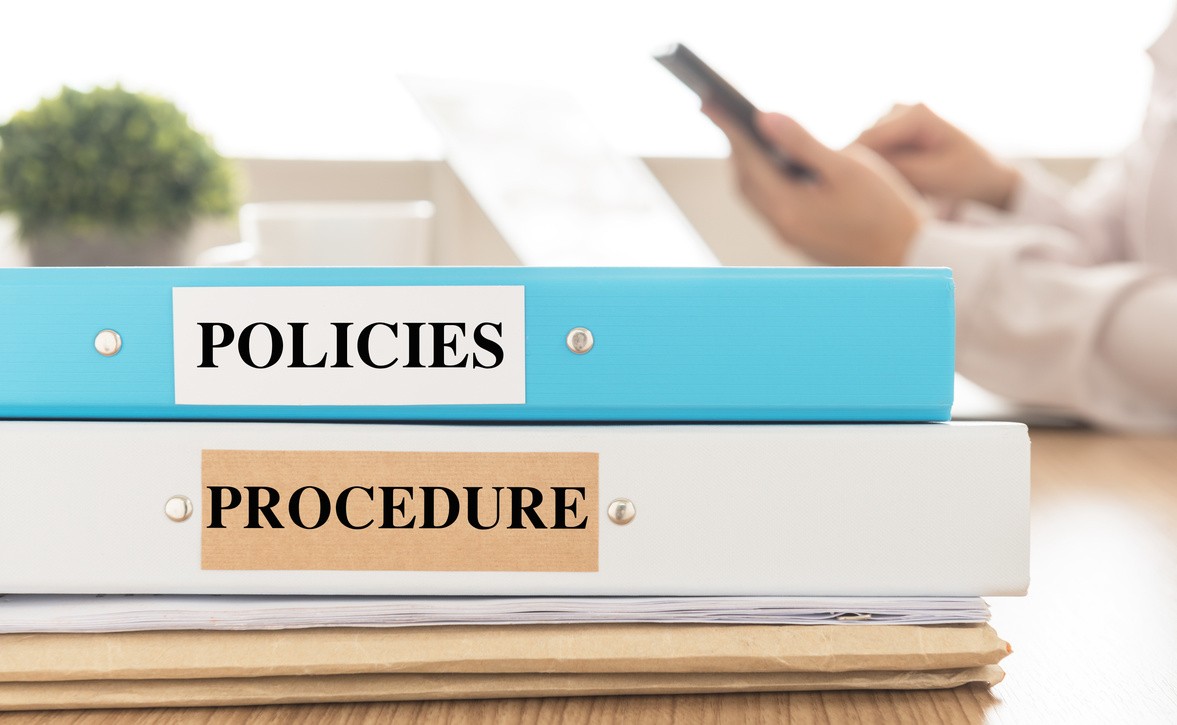 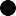 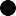 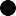 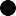 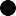 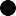 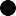 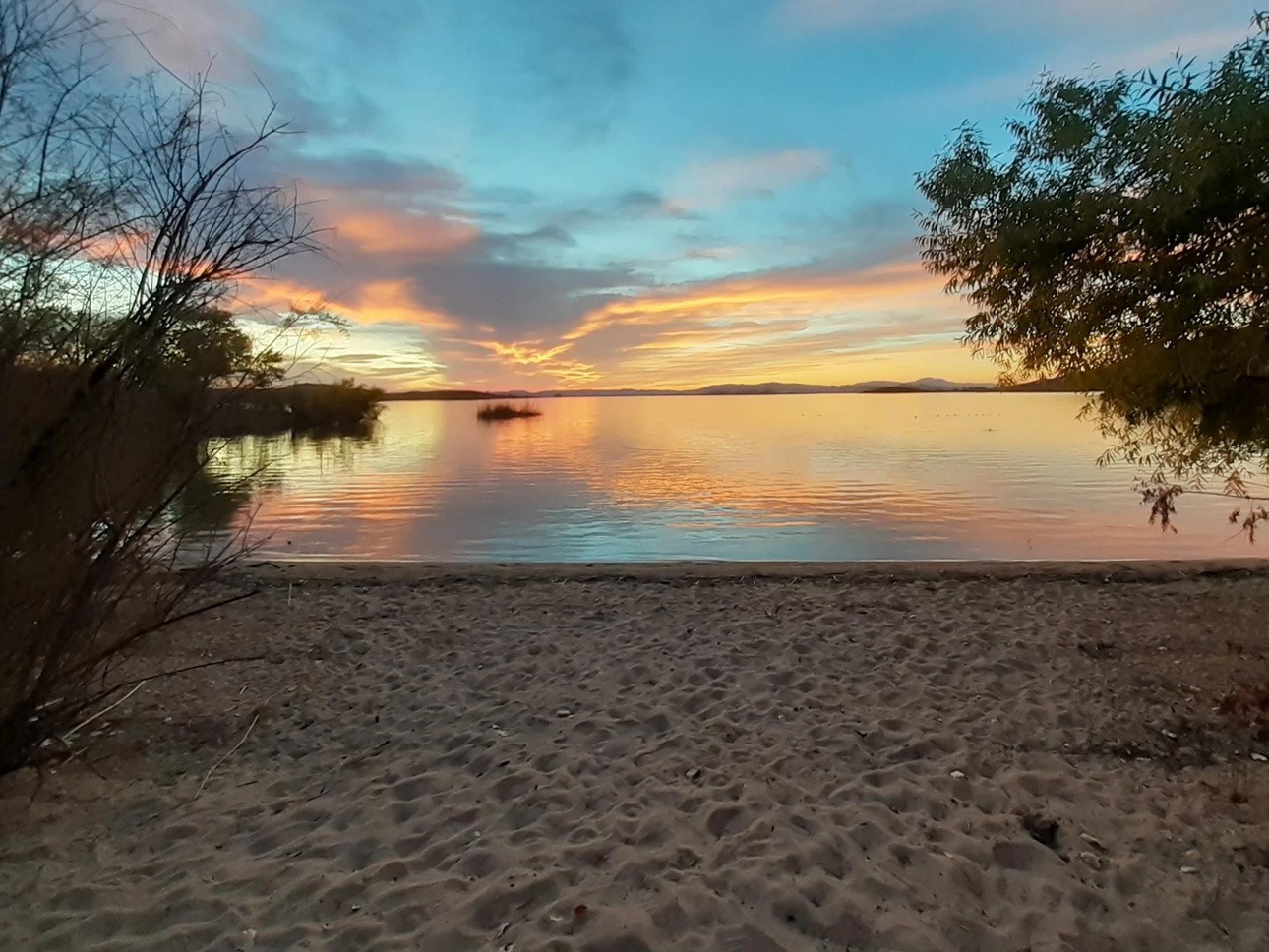 THANK	YOU!
swaldron@rivco.org  Rivcoparks.org